December 2023
Information sharing between layers
Date: 2023-12-18
Authors:
Slide 1
Atsushi Shirakawa, Sharp Corporation
December 2023
Abstract
In this contribution, we discuss information sharing between layers.
Especially higher layer (e.g. Application layer) controls PHY layer according to information from PHY layer (e.g. measurement results/statistics) .
Slide 2
Atsushi Shirakawa, Sharp Corporation
December 2023
Background 1
UHR PAR [1]
Main KPI
increasing throughput by 25% in at least one Signal to Interference and Noise Ratio (SINR) level (Rate-vs-Range).
reducing latency by 25% for the 95th percentile of the latency distribution.
reducing MAC Protocol Data Unit (MPDU) loss by 25%.
It is worth considering new approach and idea to achieve this goal.
Slide 3
Atsushi Shirakawa, Sharp Corporation
December 2023
Background 2
TGbf is currently developing an interface to pass CSI (channel state information) to higher layers. The purpose is to sense behavior of something by analyzing CSI
Specific direction is to make AI/ML learn combination of the CSI and features of objects in an area of interest, estimating the objects with constructed AI/ML model.
It means that CSI is one of PHY layer information and it is only used within PHY/MAC layer in the past though, PHY layer related information will be utilized in higher layer (e.g. Application layer) for broad purpose and AI/ML will the key in the future.
Slide 4
Atsushi Shirakawa, Sharp Corporation
December 2023
Motivation 1
MLO (Multi-Link Operation) is being specified in EHT.
Bundling multiple links will realize high-capacity communication.
Selecting non-congested link among multiple links will realize low latency communication especially for small size packet.
In most cases this kinds of link selection will be implemented within PHY/MAC layer by utilizing PHY layer measurement results/statistics. This kind of handlings are expected to be proprietary, not to be open. Manipulation from higher layer by third party is not allowed, it may be low flexible.
Slide 5
Atsushi Shirakawa, Sharp Corporation
December 2023
Motivation 2
On the other hand, there is a request for 802 networks to be more open and AI-driven function leading better performance with limited cost of HW [2]
There is some open innovative projects like OpenWiFi[3], OpenWRT[4], dd-wrt[5] exploring better function under limited open information.  
Making more “interfaces” which open more PHY layer information (e.g. measurement results/statistics) to higher layer may produce breakthrough with AI/ML in manipulating PHY layer (e.g. link selection).
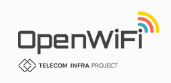 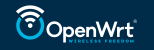 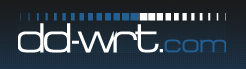 Slide 6
Atsushi Shirakawa, Sharp Corporation
December 2023
Objective
Open more PHY layer information ( e.g. measurement results/statistics) to higher layer.
It is possible that higher layer (e.g. Application layer) manipulates PHY/MAC layer function ( e.g. link selection ) according to PHY layer information provided that PHY/MAC layer delegate some proper function to higher layer.
With this approach, it may become possible to accommodate more various applications that has different traffic requirement running on a STA. It means possibility to ensure good performance for each applications on the STA in some scenario.
Slide 7
Atsushi Shirakawa, Sharp Corporation
December 2023
Scenario1
Which application traffic should be mapped to which link ?
Higher layer decide it according to PHY information.
Signal Quality
Good but congested
STA
Link1
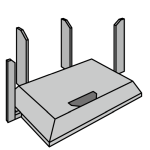 AP
APP2
APP1
APP3
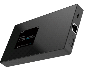 Link2
Medium
Application
AI/ML
Bad
Link3
map an application to an appropriate link
control how to use
Lower layer resources
statistics info 
of Lower layer
Link1
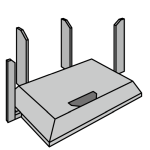 AP
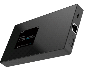 Link2
PHY・MAC
STA
Link3
STA
Slide 8
Atsushi Shirakawa, Sharp Corporation
December 2023
Scenario2
Higher layer changes application traffic characteristics according to PHY information
Signal Quality
STA
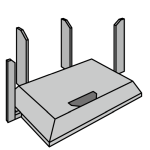 AP
Link1
Good
APP1
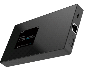 Application
Link2
Bad
AI/ML
change streaming bit rate according to PHY statistics
change application
traffic characteristics
statistics info 
of Lower layer
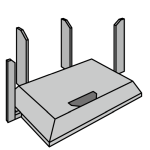 AP
Link1
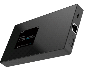 Link2
STA
PHY・MAC
STA
Slide 9
Atsushi Shirakawa, Sharp Corporation
December 2023
Scenario 3
STAs PHY layer information is sent to peer APs higher layer and  APs higher layer utilizes it to perform Multi-AP coordination.
Some Multi-AP related contribution[6, 7] shows that Coordinated AP collects link quality information from Shared APs and STAs to evaluate interferences and control link characteristics (power, MCS etc).
Coordinator AP
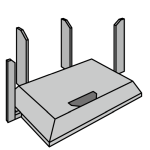 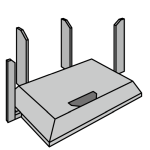 Coordinator AP collects
PHY layer statistics info and application traffic requirements of each STA
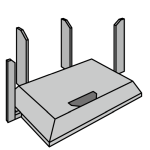 Perform coordination
according to collected info.
Shared AP
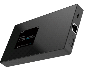 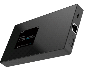 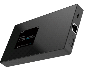 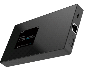 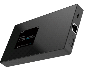 STA
Slide 10
Atsushi Shirakawa, Sharp Corporation
December 2023
Existing PHY information shared to SME
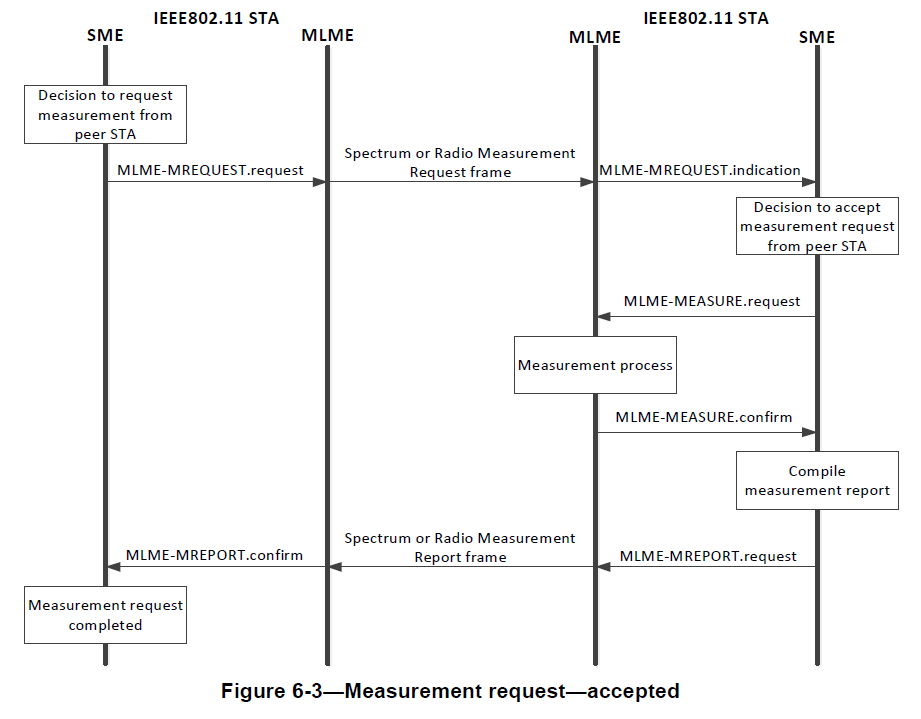 Gathering some PHY layer statistics 
information of peer STA is 
already specified in Amendment 11k.
Our intention is to
Use these “legacy” measurement technique effectively,
Extend kinds of PHY measurement results/statistics which are shared to SME,
Use STAs’ PHY measurement results/statistics not only for peer other STA but also for STA itself, so that its higher layer (e.g. Application layer) manipulates PHY layer.
(cited from IEEE802.11-2020)
Slide 11
Atsushi Shirakawa, Sharp Corporation
December 2023
Summary
Use “legacy” as possible as effectively and proactively,measurement technique like 11k, 
Extend kinds of PHY layer measurement results/statistics whatever possible,
Get PHY layer measurement/statistics of STA itself and utilizes those at higher layer processing within the STA to control PHY layer, 
Explore possibility for higher layer to use AI/ML for controlling PHY layer provided that PHY/MAC layer delegate some proper function to higher layer
will be helpful to develop UHR.
Slide 12
Atsushi Shirakawa, Sharp Corporation
December 2023
Reference
[1] 11-23-0480r3 UHR proposed PAR
[2] 11-22-0460r3 Making the Case for Open, Softwarized, Data-Driven 802.11 Networks
[3] https://telecominfraproject.com/openwifi/
[4] https://openwrt.org/start
[5] https://dd-wrt.com/
[6] 11-23/1832r0 Multi-AP Coordinated Spatial Reuse
[7] 11-23/1990r1 Multi AP Transmissions: On the Link Quality Metric
Slide 13
Atsushi Shirakawa, Sharp Corporation